FirFirst Visitors from Europe
Native Americans (Asia)
Vikings (Scandinavia)
The Columbian Exchange
The “Exchange” of people, products, and ideas 
between the Eastern and Western Hemispheres
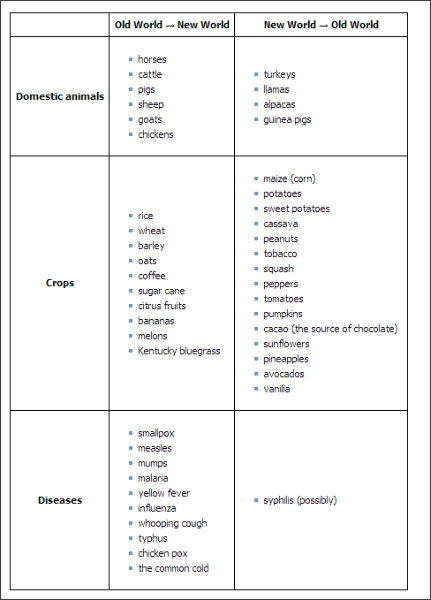 Spain’s Empire in the Americas
Chapter 2 Section 3
Hernan Cortes
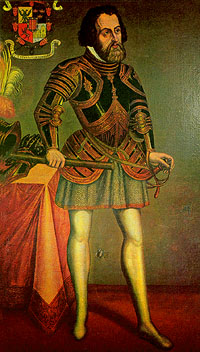 Conquered Cuba for Spain
Heard tales about cities of gold across the Gulf of Mexico
Cortes went against Spain’s wishes and set out with 11 ships, 600 Spanish soldiers, and 200 Cubans.
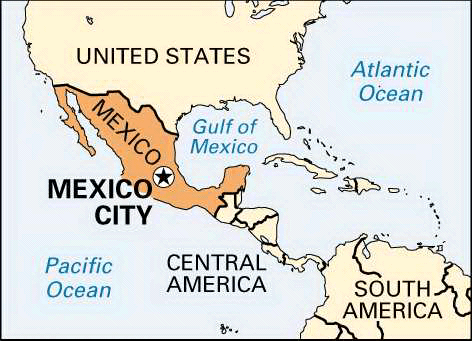 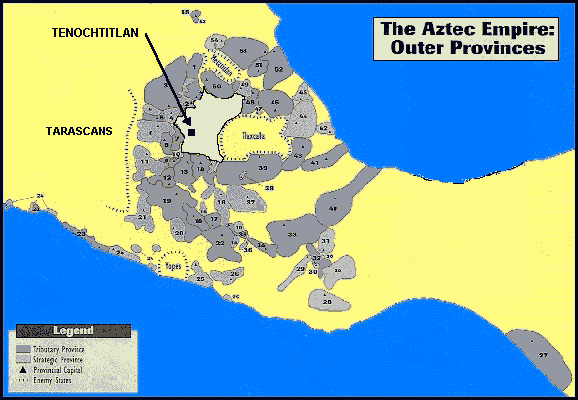 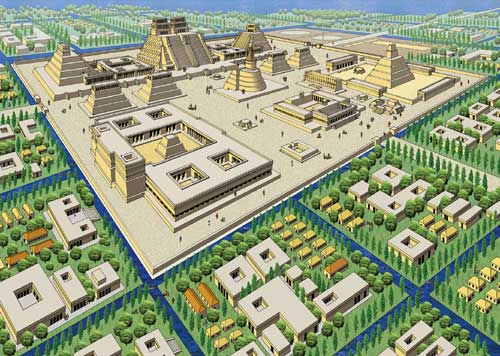 Tenochtitlan
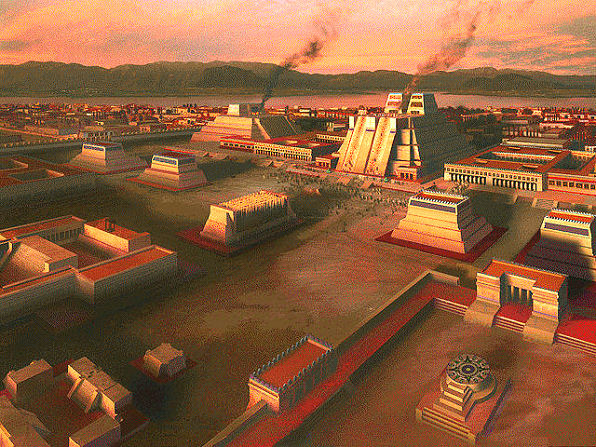 Spain Builds a Vast Empire
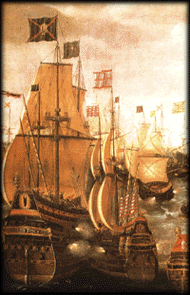 New wealth

Expansion of Navy & Army

Explorations

Settlements     
 in the new 
 Americas
Other Spanish Explorers
Juan Ponce de Leon
Alva Nunez Cabeza de Vaca
Francisco Coronado
Hernando de Soto
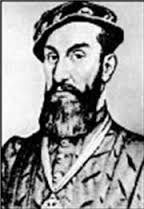 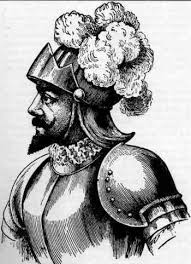 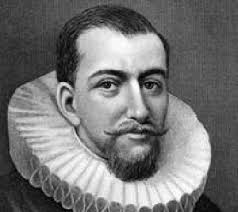 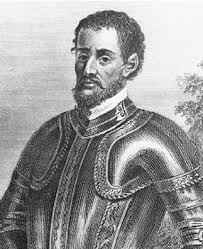 Spain’s American Empire
New Spain 
Northern Empire
Peru
Southern Empire
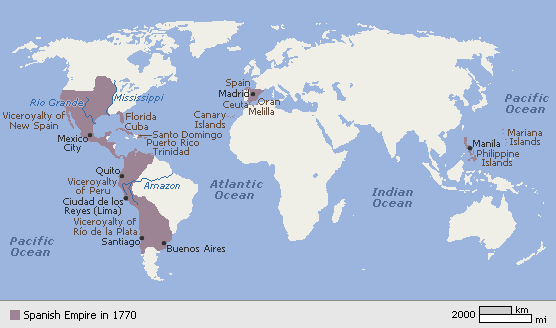 Viceroy
The governing officials put in charge of “New Spain” and “Peru”

Responsible for producing wealth for Spain

Rich deposits of silver, cotton, sugarcane, and other crops grown on plantations
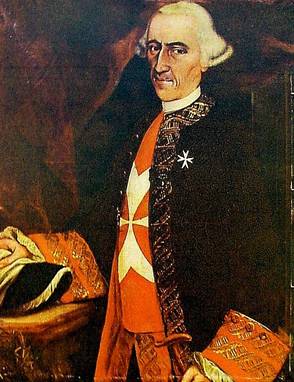 Missions
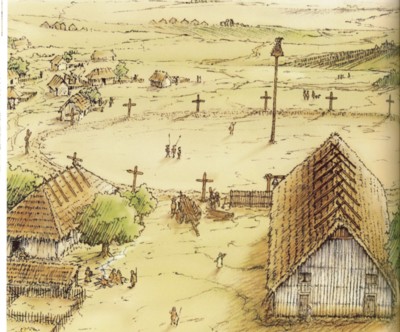 Religious communities that usually included a small town surrounding farmland and a church

Started by Catholic religious workers called 

Natives are taught religion, crafts, and skills
Social Classes in New Spain
Spanish Explorers
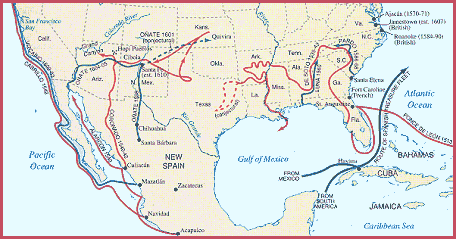